INTRODUCTORY CLASS
course
 teacher
 students
region
 human rights 
 civil society
Main question of the course
How does civil society contribute 
to the promotion and protection 
of basic human rights and freedoms 
in Eastern Europe?
https://miro.com/app/board/uXjVN3OievA=/
EASTERN EUROPE	?
ARMENIA, AZERBAIJAN AND GEORGIA ARE CONSIDERED TO BE EASTERN EUROPEAN COUNTRIES BOTH BY 
- THE UN (CAN BE ELECTED TO UN HUMAN RIGHTS COUNCIL FOR EASTERN EUROPEAN REGION) AND
- THE EU (MEMBER OF EASTERN PARTNERSHIP INITIATIVE).
GOALS of the course
reflect on HR and CS
basic HR, HR documents and institutions
civil society activities
examples from the our region and from history 
players promoting HR in Eastern Europe
threats to human rights defenders
your own potential for civic engagement 
interpret the readings
ask questions
Format of the course
Preparation at home
https://is.muni.cz/auth/predmet/phil/jaro2024/CORE099 - Study materials - Interactive Syllabus

Quiz in class every week (not graded)

Discussion with a guest

Reflection
aSSESSMENT
ENGAGEMENT WITH A MINIMUM OF 9 TOPICS 
(either presence in class or a short written reflection on home preparation materials – to be sent to the teacher by email by May 9, max. 350 words)
SHORT WRITTEN ANALYSIS – during reading week, on human rights and/or civil society in our region or elsewhere in the world, show us what you‘re interested in
OPEN-BOOK TEST – at home May 10-May 16
QOLLOQUIUM - TIMOTHY SNYDER: ON TYRANNY (the university library has limited copies, so it is recommended to purchase the book or make copies in advance. You can order it for example from this great Brno bookstore - Book Therapy. There is also an illustrated version.)
WORKLOAD
3 CREDITS

1 CREDIT = 30 HOURS OF WORK PER SEMESTER

1 CREDIT – LECTURES AND/OR WRITTEN REFLECTION OF HOME ASSIGNMENTS
1 CREDIT – AT-HOME PREPARATION – 3 HRS WEEKLY
1 CREDIT – SHORT WRITTEN ANALYSIS, OPEN-BOOK TEST, COLLOQUIM
INTRODUCTION OF THE TEACHER
English and Russian Studies, Faculty of arts, muni
Work for human rights organizations 
- People in Need – covered Ukraine and Belarus
- Civic Belarus
- Human Rights House Foundation – a Norwegian organization – lived in Tbilisi, Georgia and covered mainly Azerbaijan and Armenia
Teaching English to human rights defenders from eastern europe and central asia
introduction of students
1. Where are you from and/or what do you study?

2. Why are you interested in Eastern Europe and/or human rights and civil society?
OUR REGION
(individually)
When did the Soviet Union dissolve?
a) 1989

b) 1991

c) 1993
When did the Soviet Union dissolve?
a) 1989 – fall of communism in Czechoslovakia, Eastern Germany, Hungary, Poland…

b) 1991 – Sovied Union dissolves

c) 1993 – Czechoslovakia splits into Czechia and Slovakia
Connect the numbers with the names of countries and territories
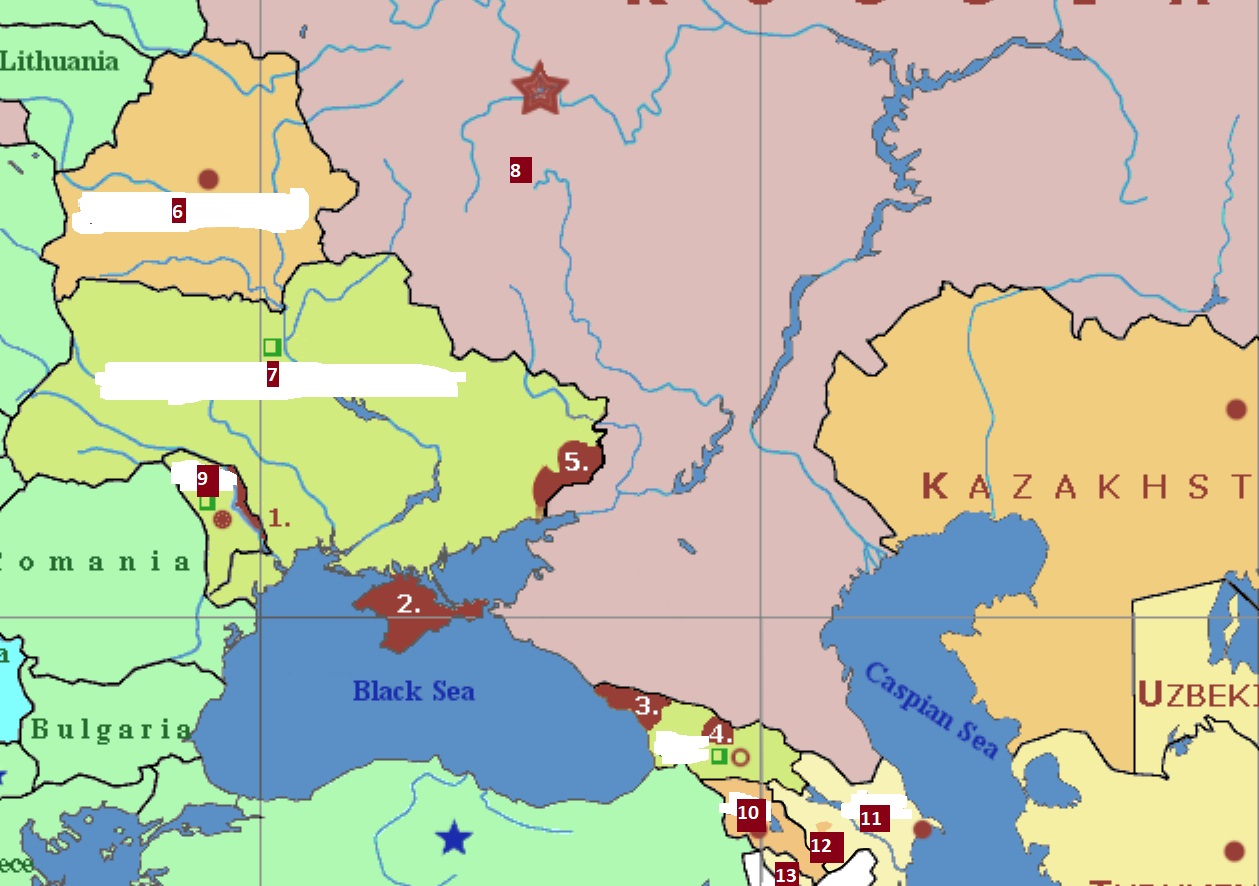 Abkhazia, Armenia, Azerbaijan, Belarus,
Crimea, parts of Donetsk and Luhansk Regions
occupied since 2014, Moldova, Nakhichevan, 
Nagorno Karabakh, Russia, South Ossetia, 
Transnistria, Ukraine


Map of current situation in Ukraine:
https://liveuamap.com/
Connect the numbers with the names of countries and territories
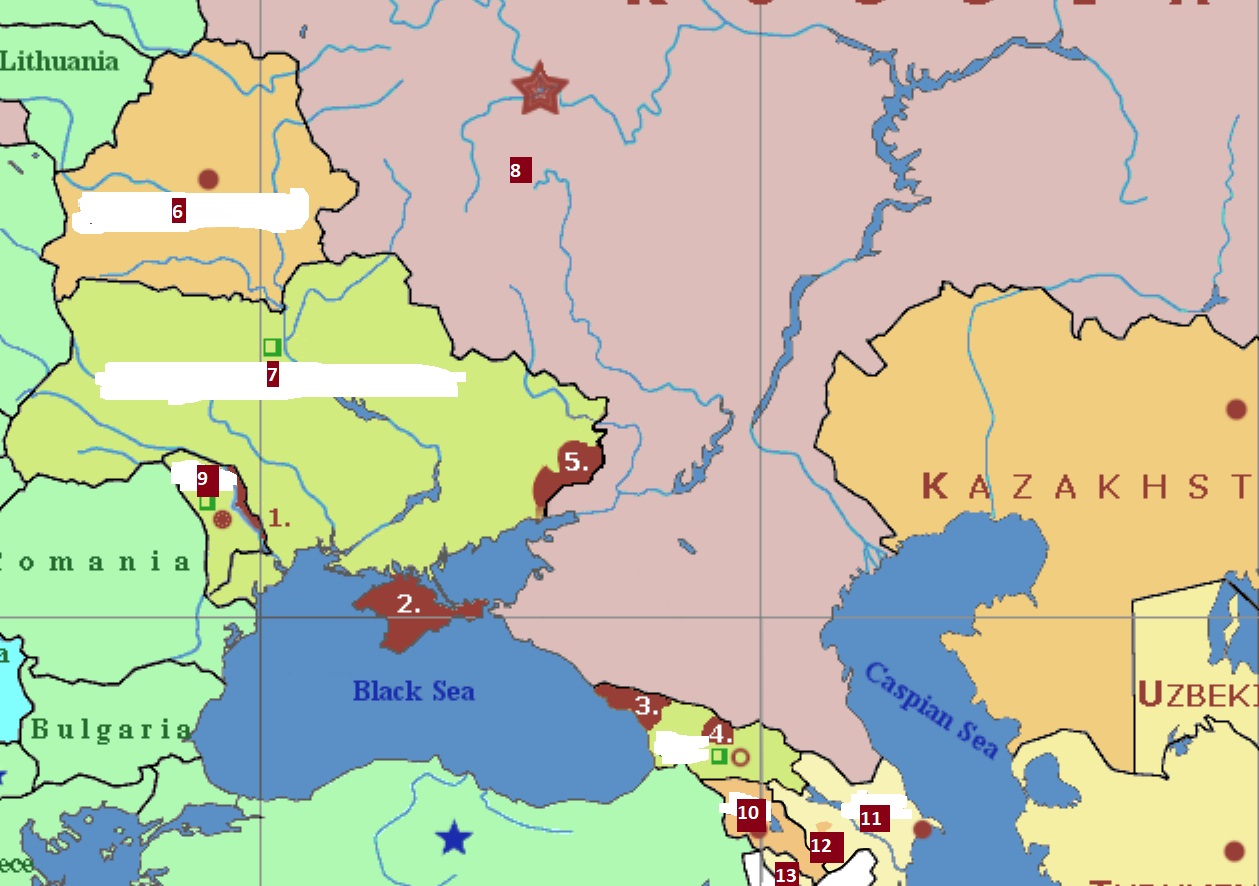 3 Abkhazia, 10 Armenia, 11 Azerbaijan, 6 Belarus,
2 Crimea, 5 parts of Donetsk and Luhansk Regions
occupied since 2014, 9 Moldova, 13 Nakhichevan, 
12 Nagorno Karabakh, 8 Russia, 4 South Ossetia, 
1 Transnistria, 7 Ukraine


Map of current situation in Ukraine:
https://liveuamap.com/
HUMAN RIGHTS
Definition
fundamental rights and freedoms inherent to all human beings
PURPOSE
To protect

dignity, equality, and justice

globally
Questions for you:
What is the main international document?

When was it adopted?

Who adopted it? 

Is it binding?
1. Universal Declaration of Human Rights (UDHR)

2. Adopted by the United Nations General Assembly 
(48 member states voted in favor, eight abstained, none opposed)

3. 1948

4. Non-binding
Which of our countries/territories are not members of the United nations?
Which of our countries/territories are not members of the United nations?
Abkhazia
South Ossetia
Transnistria
Nagorno Karabakh until recently
Categories of rights
Categories of rights
Civil and Political Rights 
(e.g., freedom of speech, right to a fair trial)

Economic, Social, and Cultural Rights 
(e.g., right to education, work, and healthcare)
Two international covenants Legally Binding if ratified
on Civil and Political Rights (ICCPR) 

on Economic, Social and Cultural Rights (ICESCR)
We are going to mention
Right to Life (Article 3 of the UDHR)
Freedom from Torture (Article 5)
Freedom from Arbitrary Arrest and Detention (Article 9)
Right to a Fair Trial (Article 10)
Right to Freedom of Expression (Article 19)
Freedom of Peaceful Assembly (Article 20)
Freedom of Association (Article 20)
Rights to participate in government (Article 21)
UN HR mechanismshttps://www.ohchr.org/en/instruments-and-mechanisms
UN HR mechanismshttps://www.ohchr.org/en/instruments-and-mechanisms
Decisions by the UN HR Committee
https://www.ohchr.org/en/countries - by country

Universal periodic review – UN HR Council
https://www.ohchr.org/en/hr-bodies/upr/documentation - by country

Special Rapporteur on the situation of human rights in Belarus – since 2012
UN HR Monitoring Mission in Ukraine – since 2014

Universal Human Rights Index (UHRI) – database 
https://uhri.ohchr.org/en/
Role of civil society
Role of civil society
Contributing information 
national or shadow reports
meetings with UN experts and member states
side-events
submit allegations of human rights violations
Advocacy and awareness
Monitoring implementation
Also relevant (not for belarus and russia)
Council of Europe

European Covenant on Human Rights

European Court of Human Rights
Civil society
Definition
organized groups and institutions 
outside of the family, market and state
represent or advance particular interests, values or causes of people
some definitions: promote the public good
Václav Havel and civil society
https://www.vaclavhavel.cz/elearning/en/course/9
The rise of illiberal civil society in the former Soviet Union
The rise of illiberal civil society in the former Soviet Union
2018
covers: Georgia, Armenia, Ukraine, Kyrgyzstan and Moldova
illiberal, anti-Western and socially conservative civil society, anti-civil rights
Particularly regarding LGBTI rights, women‘s role in society, abortion, the attitudes toward ethnic and religious minorities
linked to the dominant religious organisations, or political factions with influence over state resources
while some groups have direct or indirect contact with Russia, many do not and the primary drivers of such activity are to be found in the local societies
https://fpc.org.uk/publications/the-rise-of-illiberal-civil-society-in-the-former-soviet-union/
2013 – Georgia – 17 IDAHO (today IDAHOBIT) activists xthousands of violent anti-gay activists and Orthodox Church representatives
Civil society consists of citizens who voluntarily participate in the governance of public affairs. ARE YOU active?
Are you a member of a party, trade/labor union, business/professional organization, rights advocacy organization, church/religious organization, sports/leisure club, cultural association, another voluntary association, or an online group related to your interests?
Have you taken part in a protest/demonstration/strike or social movement?
Have you ever volunteered?
Have you organized others around a common interest?
Have you signed a petition?
Have you donated money to a non-governmental organization or a social cause?
Have you shared information about a public issue on social media?
Have you contacted a politician or civil servant in respect to an issue you are concerned about?
NGO vs CSO
NGO vs CSO
NGO – non-governmental organization

CSO - include NGOs, but also professional associations, foundations, independent research institutes, community-based organizations, faith-based organizations, social movements, and labor unions.
SITUATION IN YOUR COUNTRY
Can you tell us about one interesting fact concerning civil society or human rights in your country? 
Important or interesting non-governmental organizations?
Reasons for protests?
Topics the civil society mobilizes itself around?
Human rights issues?
Final reflection
Do you have any questions on your mind right now?

How do you feel after today‘s class? One word